C２ 観測装置ー 作ってみよう天体観測装置 ー担当：岩室史英
４号館５階517号室内線：3891メール：iwamuro@kusastro.kyoto-u.ac.jp
観測装置の構造を学ぶ
簡単な光学とレンズパラメータ計測
光学フィルターの原理と特性計測
検出器の特性評価
観測とデータ解析
星雲カメラ
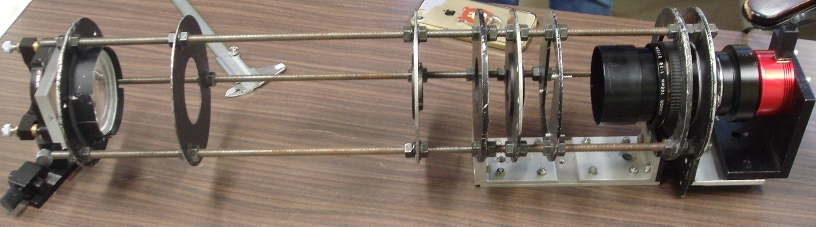 フィールド
　レンズ
コリメータ
　レンズ
カメラ
レンズ
主レンズ
検出器
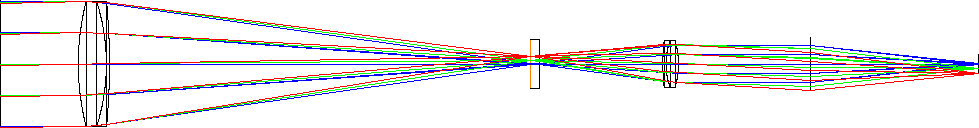 フィルター
観測装置の構造を学ぶ
簡単な光学とレンズパラメータ計測
光学フィルターの原理と特性計測
検出器の特性評価
観測とデータ解析
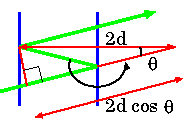 干渉フィルターの原理
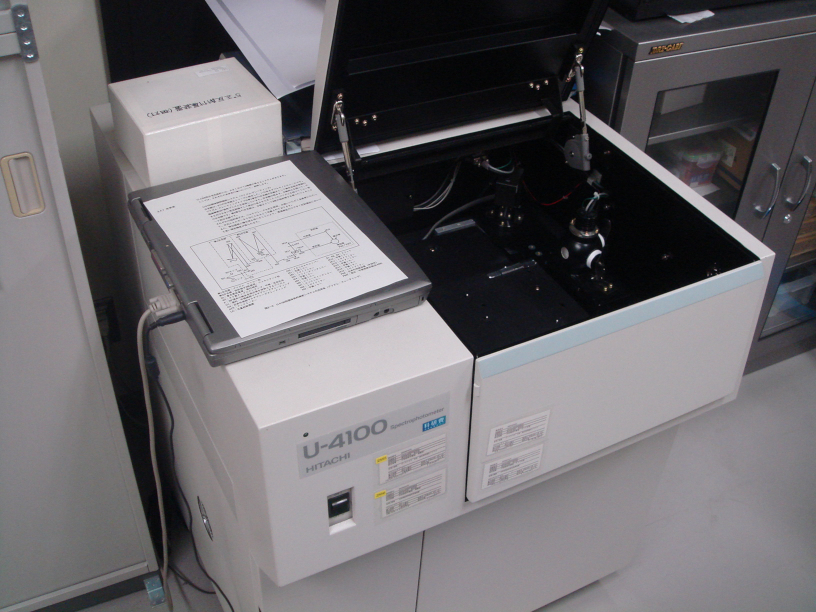 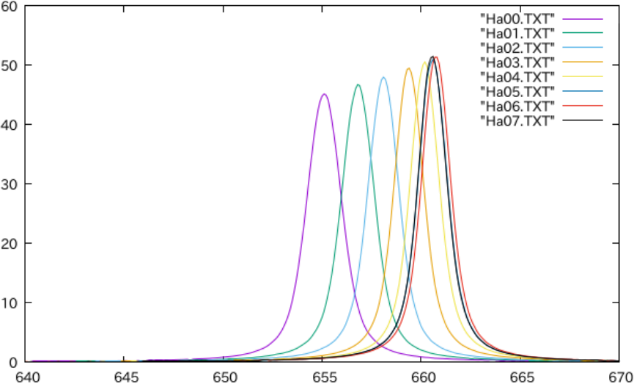 透過率
波長
分光光度計
フィルターの角度を変えて計測
観測装置の構造を学ぶ
簡単な光学とレンズパラメータ計測
光学フィルターの原理と特性計測
検出器の特性評価
観測とデータ解析
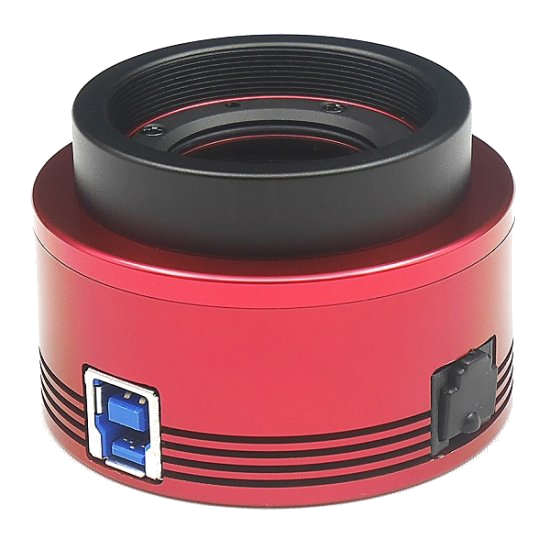 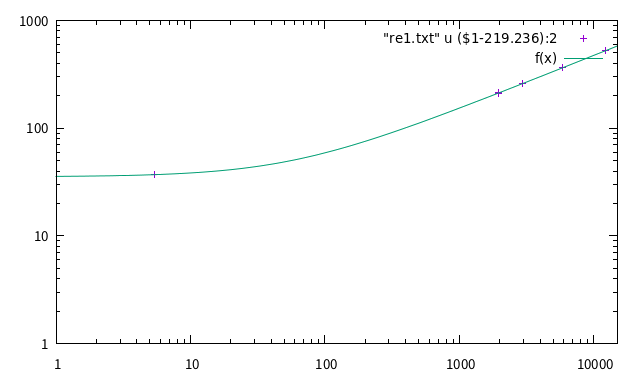 ノイズ
統計
ノイズ
読み出し
　ノイズ
カウント
2000万画素
裏面照射CMOSセンサ
検出器のカウントとノイズの関係
観測装置の構造を学ぶ
簡単な光学とレンズパラメータ計測
光学フィルターの原理と特性計測
検出器の特性評価
観測とデータ解析
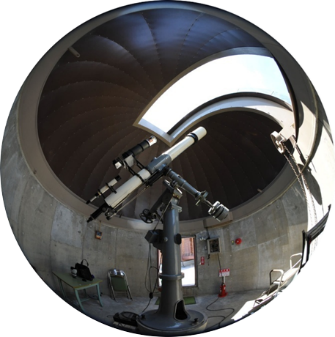 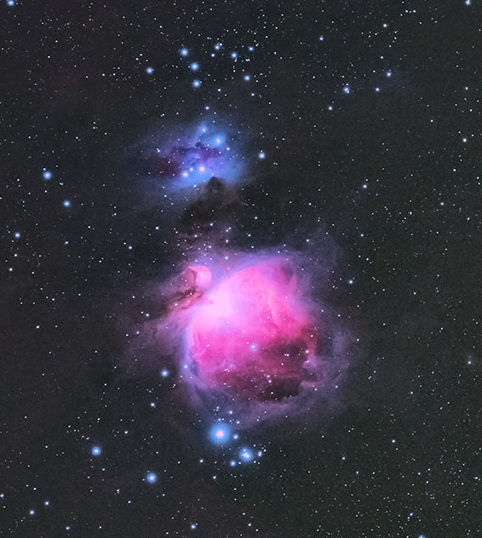 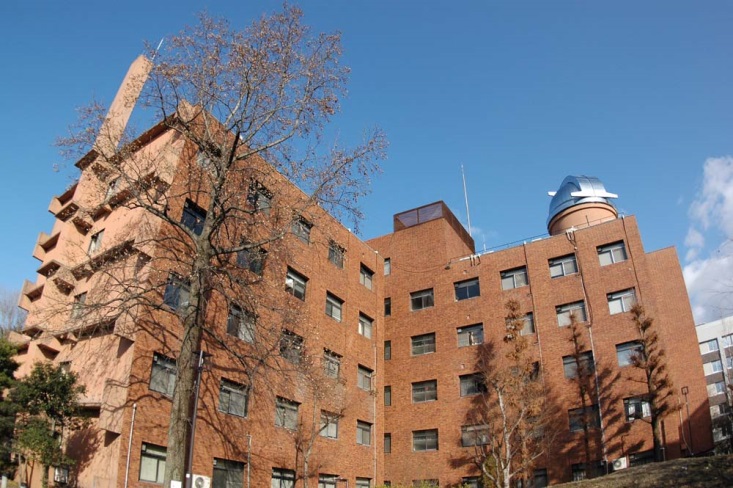 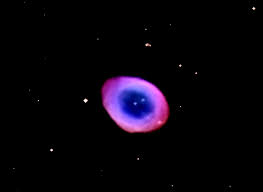 オリオン
　星雲
リング星雲
４号館屋上ドーム（小）
観測データがどのように取得されるのか訳も分からず解析だけするのはつまらない将来観測装置に関わる研究をやってみたいという人は是非 C2 へ！